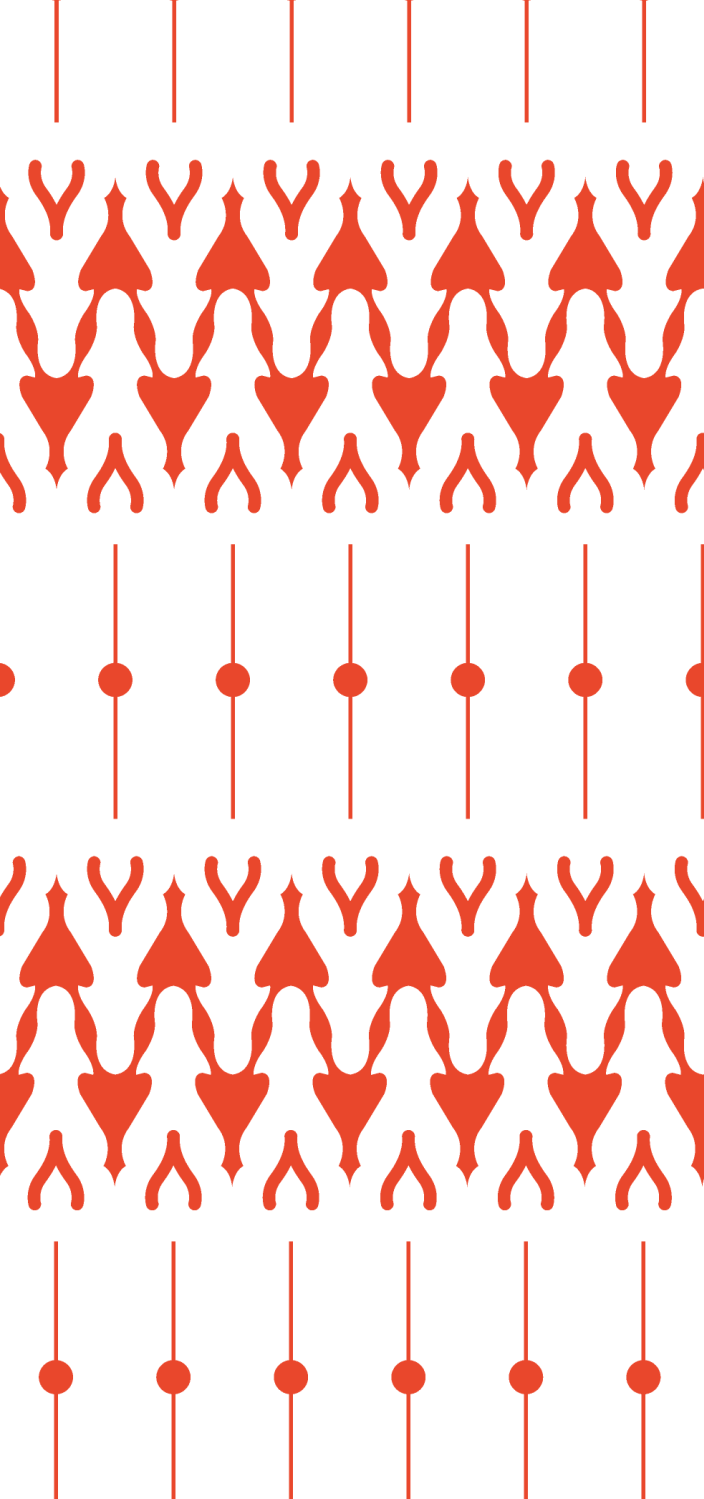 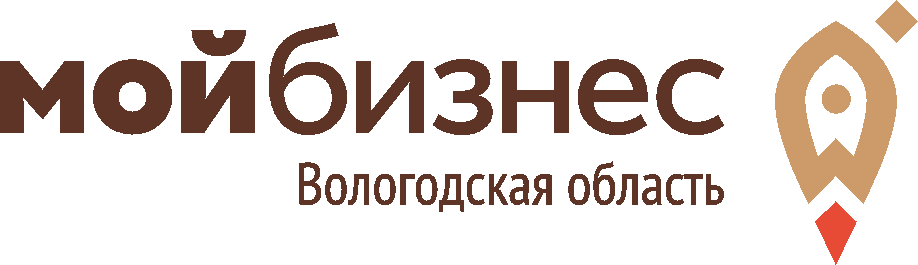 ПРОДВИЖЕНИЕ БИЗНЕСА
НА ТЕРРИТОРИИ РФ И ЗА РУБЕЖОМ
Торопилова Анна Александровна
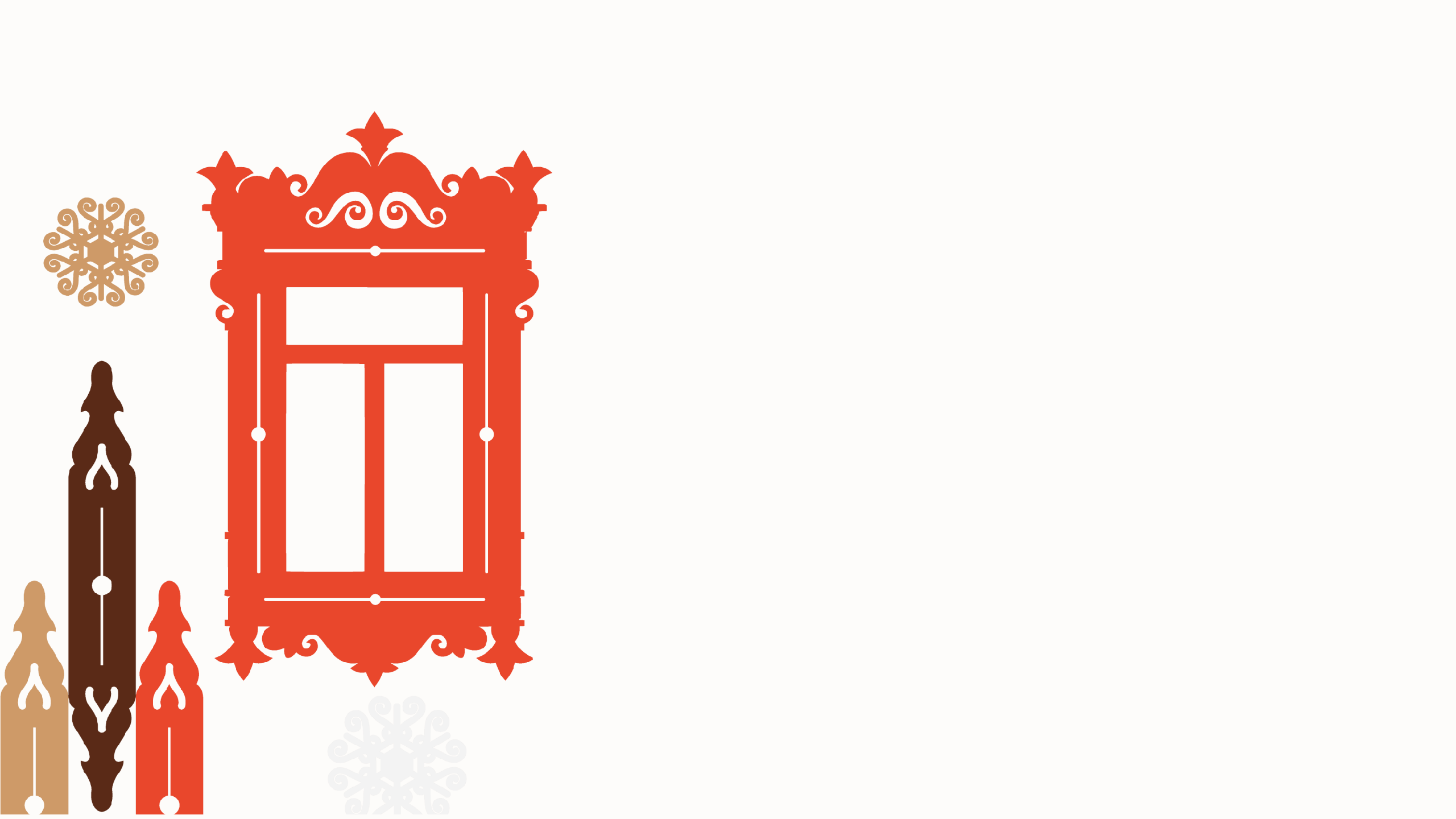 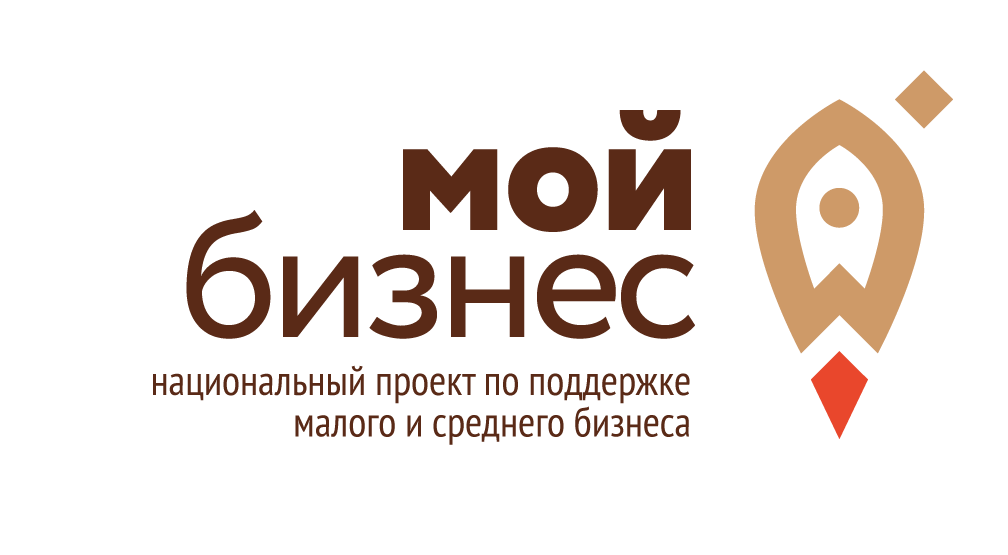 «Одно окно» для бизнеса
в секторе МСП
<номер>
Консультации и обучение
Финансовые и правовые
Обучающие
консультации
Объем финансирования со стороны Центра 100%
мероприятия
Программы повышения квалификации, акселератор, семинары, вебинары:
охрана труда, пожарная безопасность, первая помощь - ДПО; заявительный характер
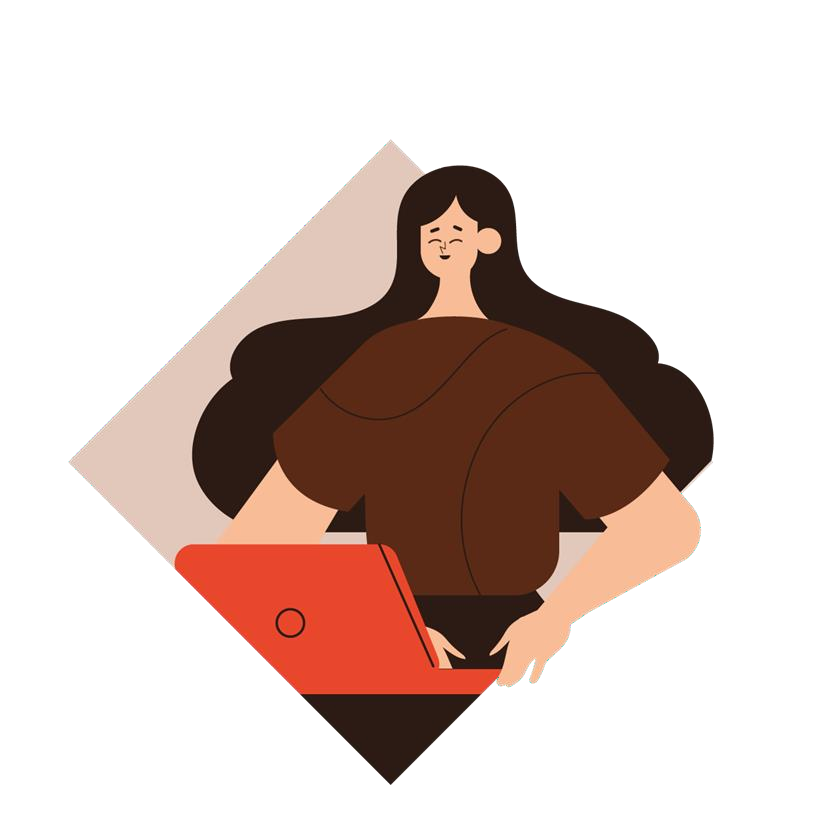 Правовые консультации
Уполномоченного
по защите прав
предпринимателей
Объем финансирования со стороны Центра 100%
<номер>
Маркетинговые услуги по продвижению, ЭДО
Разработка фирменного стиля бренда
Изготовление полиграфической продукции
20% софинансирования со стороны Заявителя
Объем финансирования со стороны Центра 8 000 руб.
20% софинансирования со стороны Заявителя
Объем финансирования со стороны Центра 16 000 руб.

Предоставление доступа к электронным сервисам
Объем финансирования со стороны Центра 9 000 руб.
Создание
одностраничного сайта
20% софинансирования со стороны Заявителя
Объем финансирования со стороны Центра 16 000 руб.
<номер>
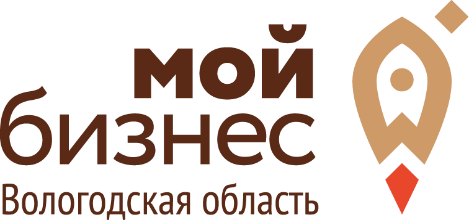 Сертификация продукции, изготовление 3Д модели/видеоролика, аттестация и обучение сотрудников субъекта МСП
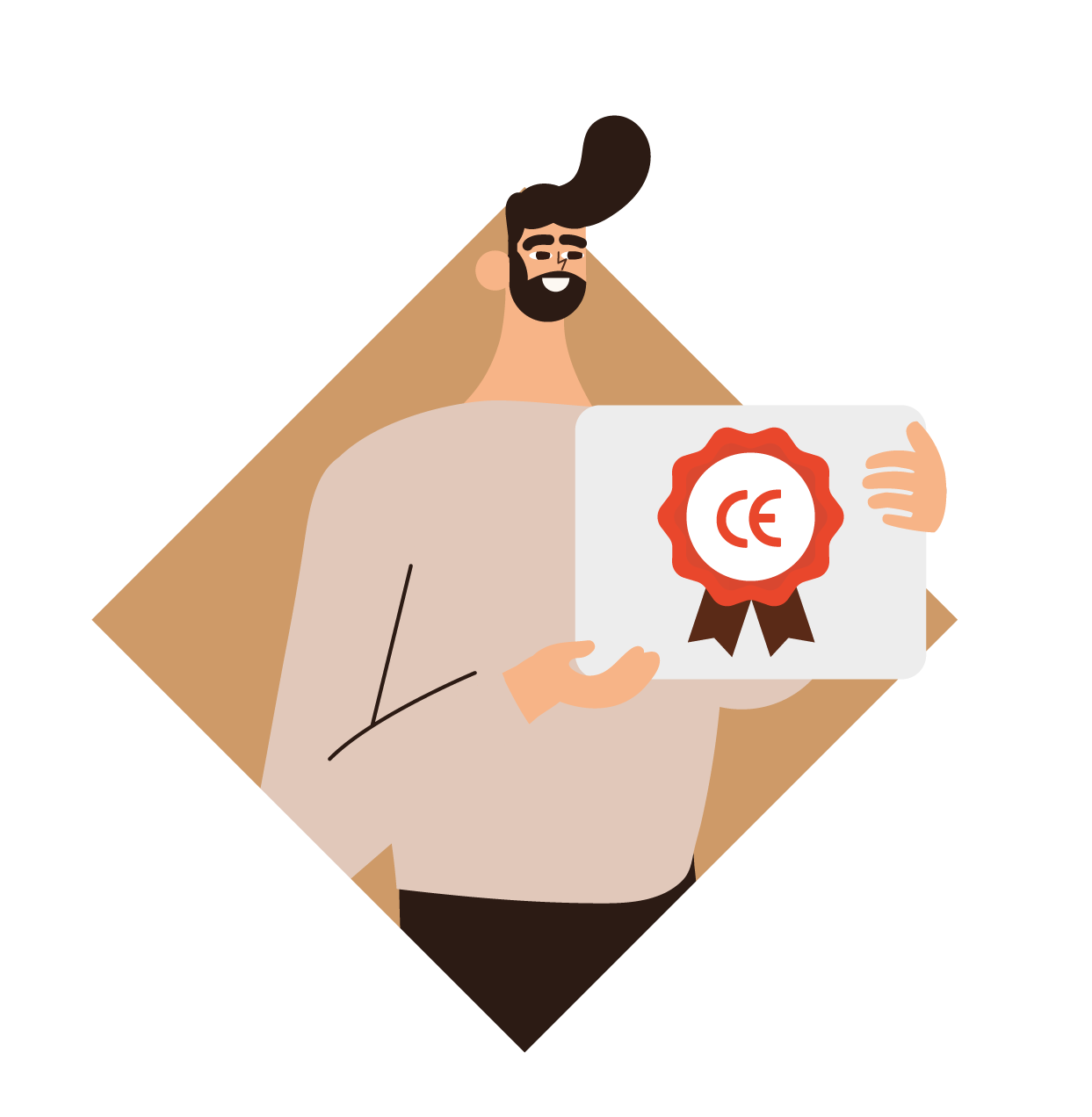 Аттестация
сварщиков,
специалистов
неразрушающего контроля
Обучение
операторов станка ЧПУ
Не менее 20% софинансирования со стороны Заявителя
Объем финансирования со стороны Центра 240 000 руб.
Сертификация и декларирование продукции
Не менее 20%
софинансирования со
стороны Заявителя
Объем финансирования со стороны Центра 80 000 руб.
Изготовление 3Д
модели, имиджевого
видеоролика
Не менее 5% софинансирования со стороны Заявителя
Объем финансирования со стороны Центра 95 000 руб.
<номер>
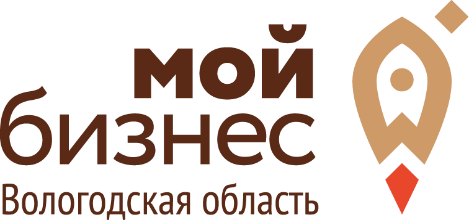 Региональный проект по продвижению
локальных производителей «Сделано на Вологодчине»
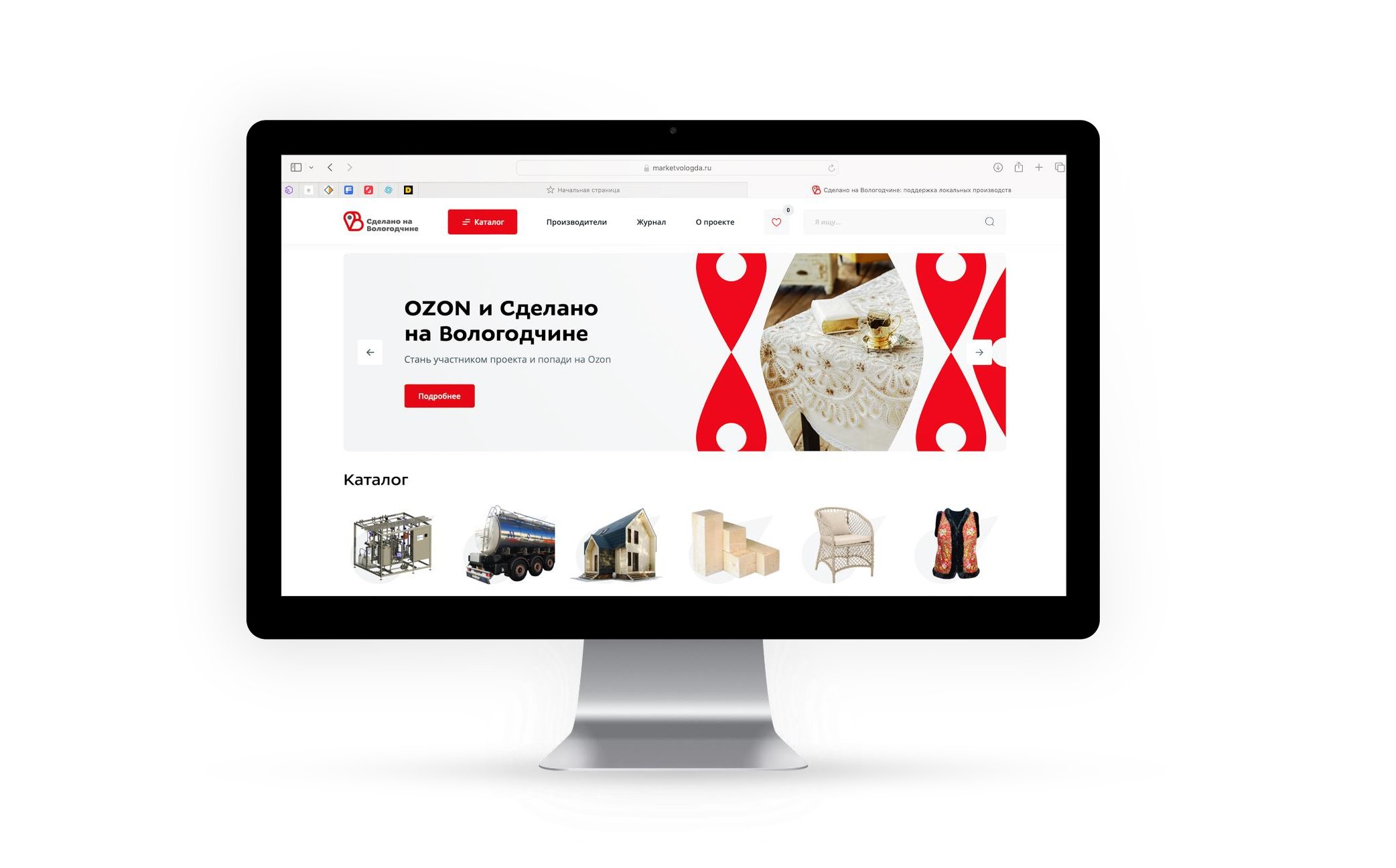 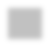 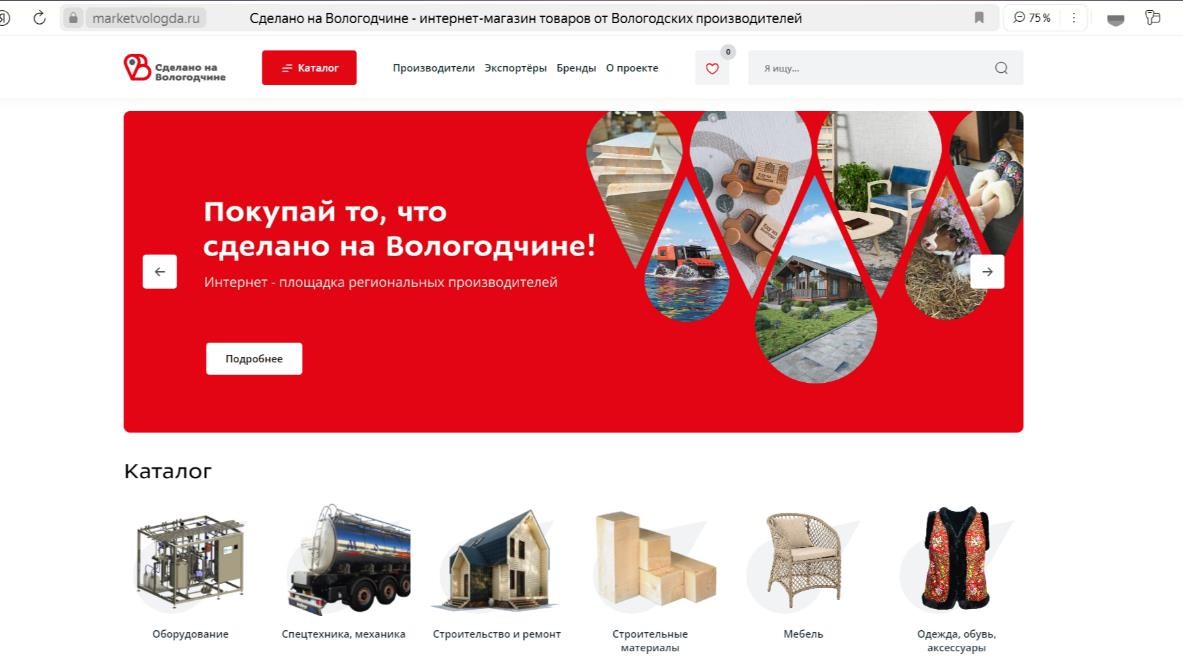 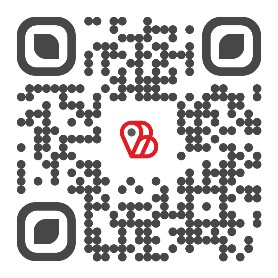 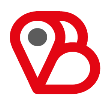 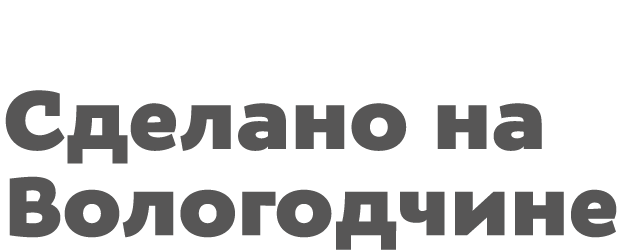 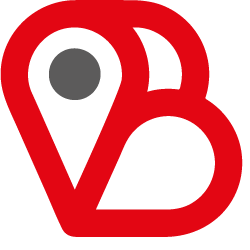 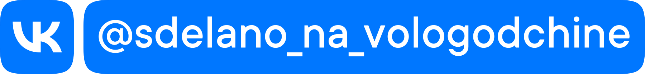 marketvologda.ru
<номер>
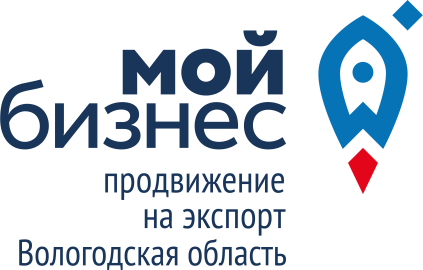 Ключевые направления работы Центра экспорта
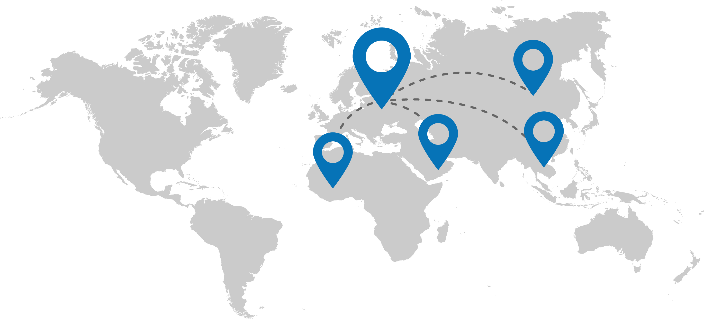 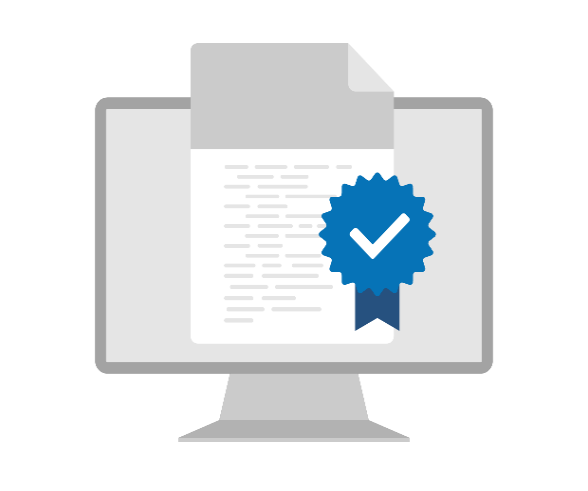 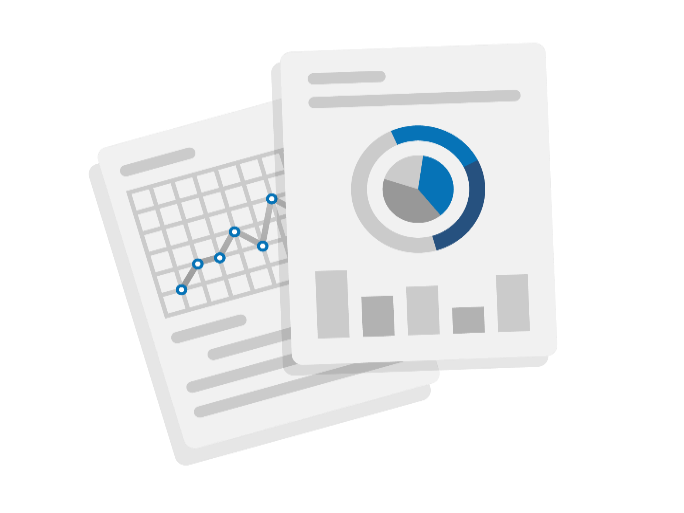 Расширение географии экспорта
Участие в международных
выставках и бизнес-миссиях
Транспортировка продукции
Адаптация и приведение
продукции в соответствие
Выход на экспорт
Создание / экспертиза экспортного контракта
Сертификация продукции
Создание сайта на иностранном языке
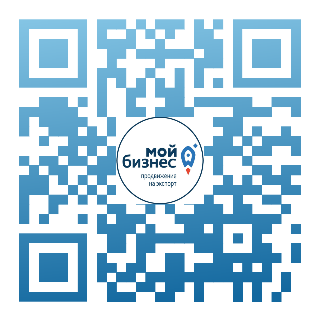 Консультации
Семинары, обучающие программы
проведение патентных и
маркетинговых исследований
Подготовка и перевод коммерческих предложений / презентационных материалов
Поиск партнера за рубежом
export35.ru
7
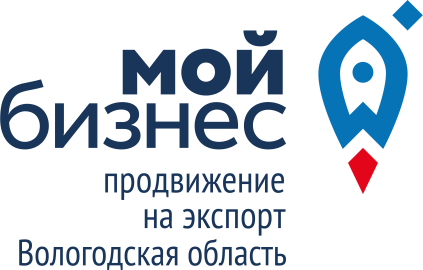 Участие в выставочных мероприятиях с коллективными стендами
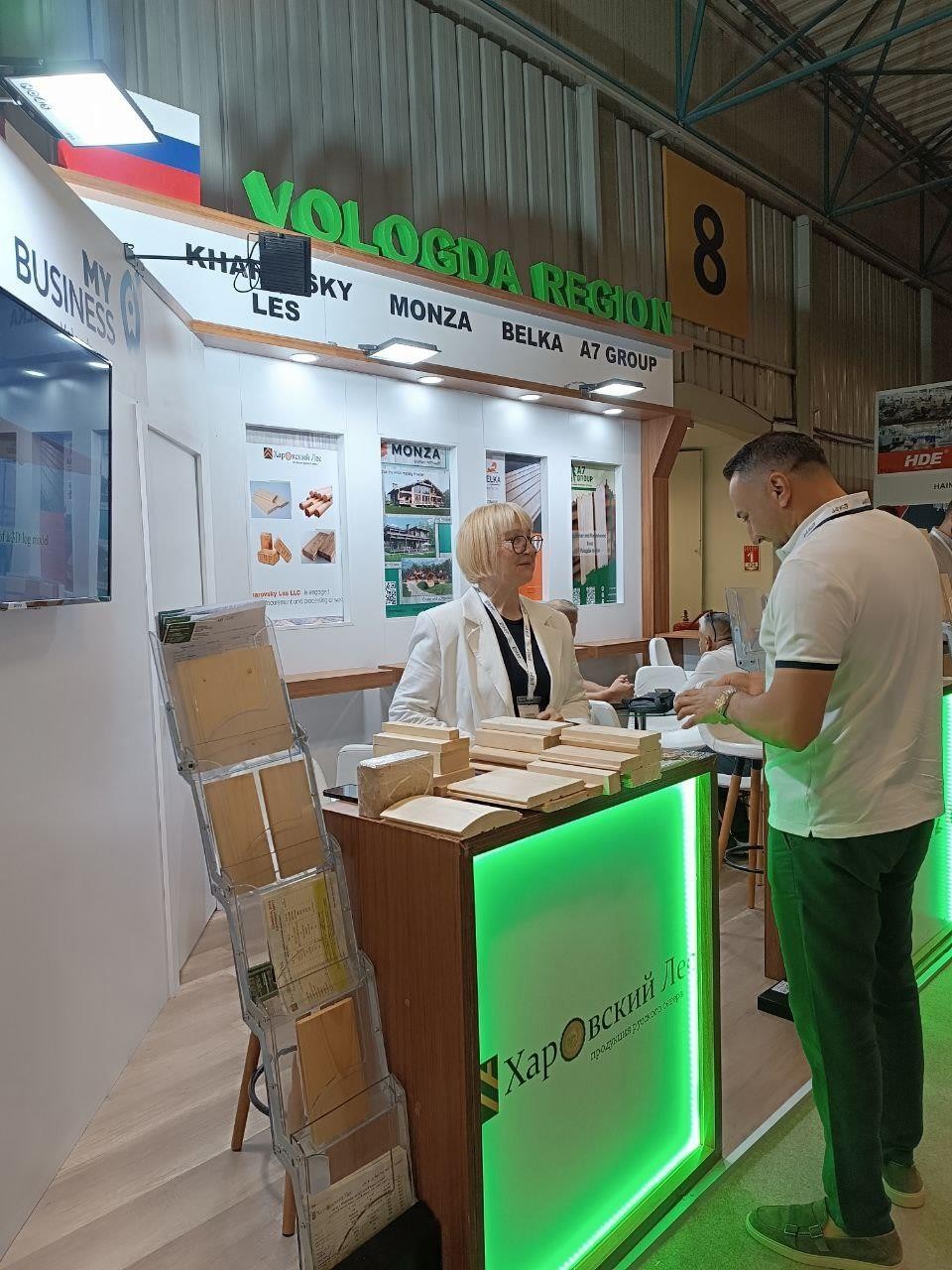 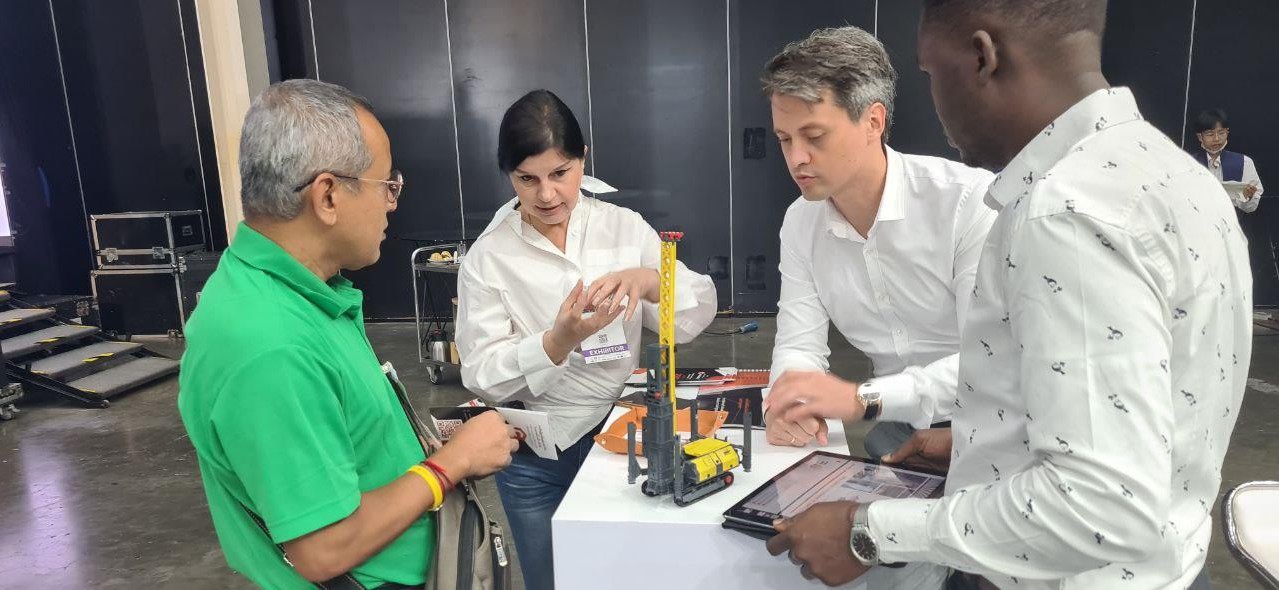 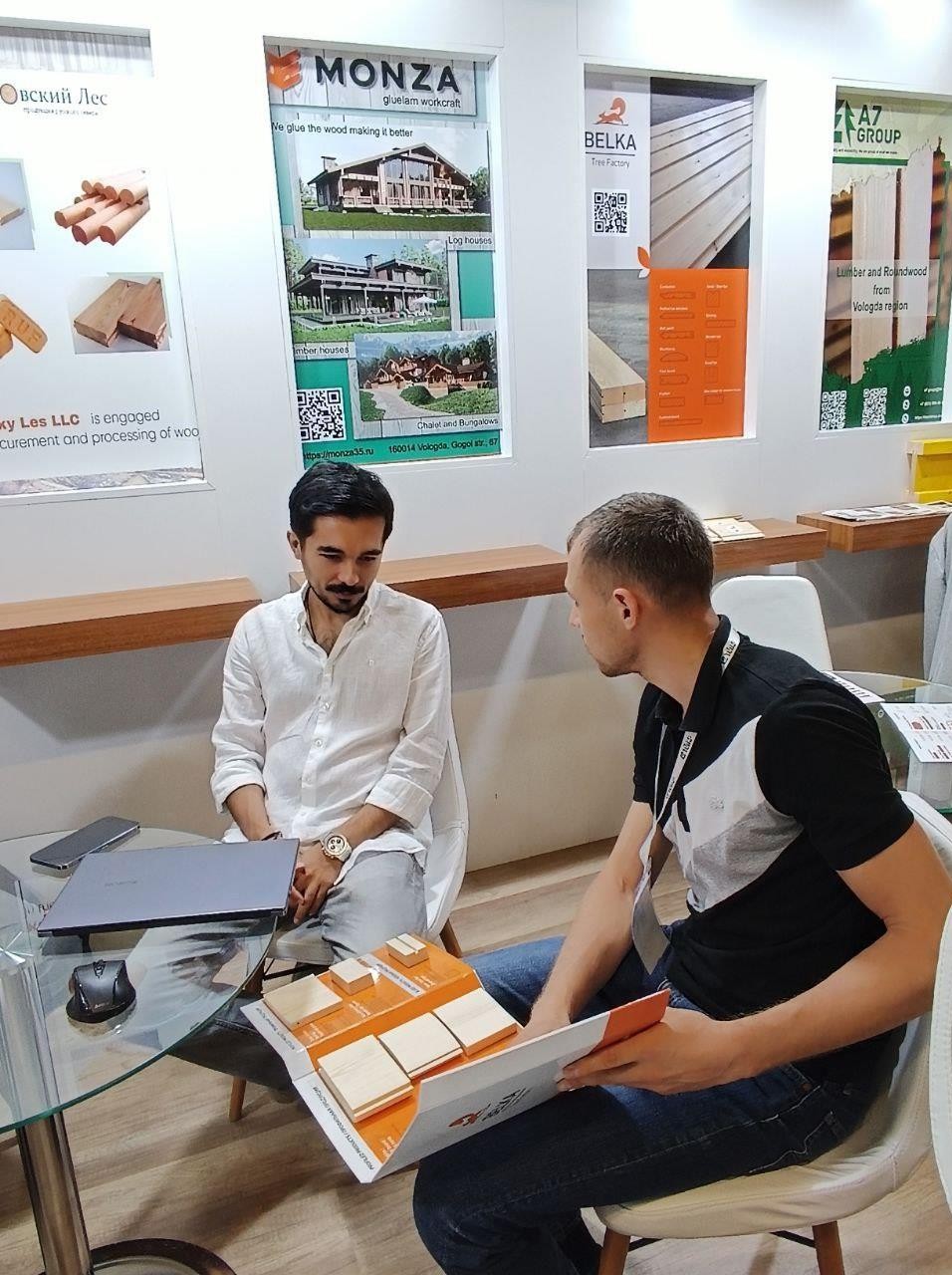 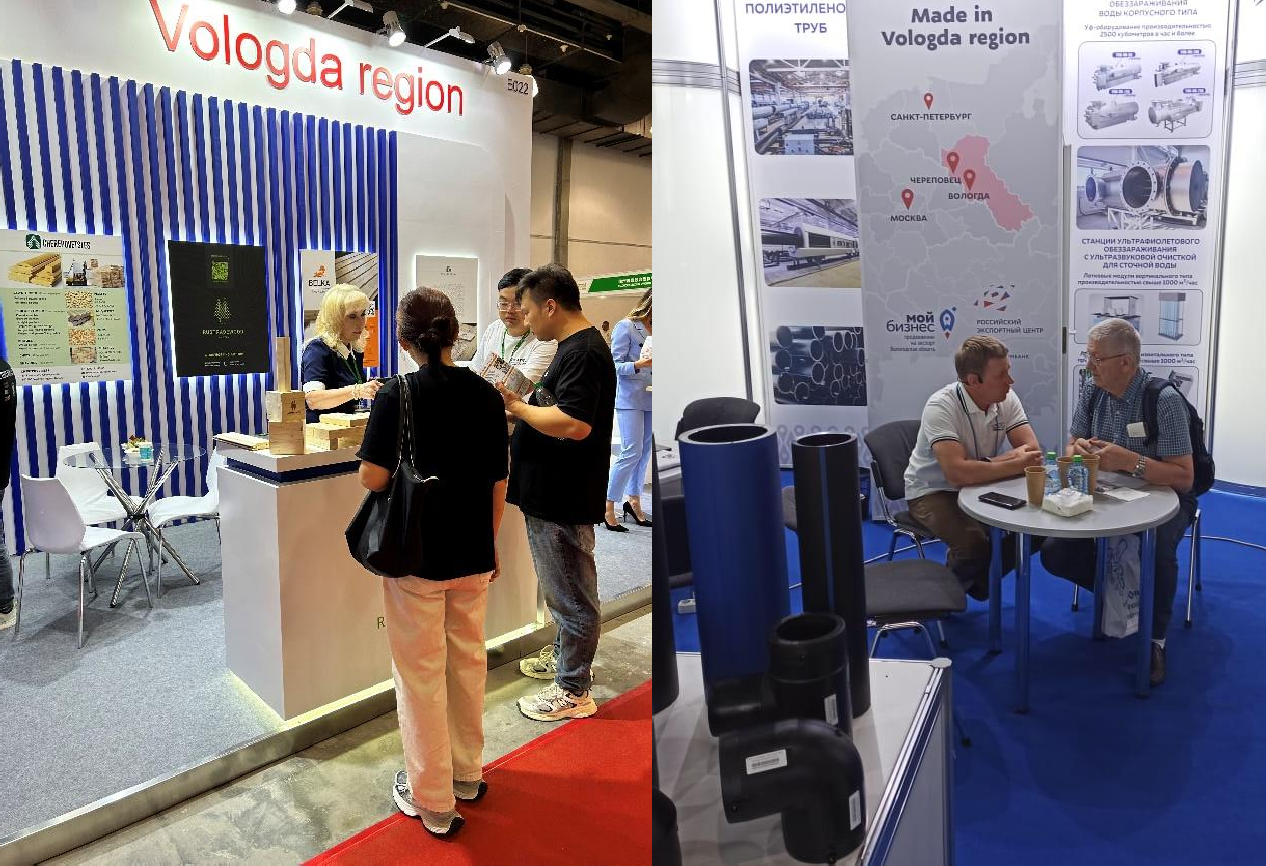 <номер>
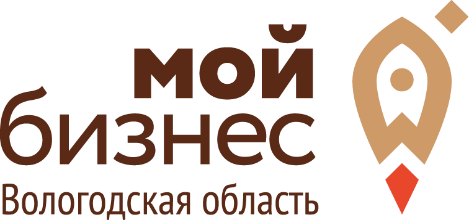 Навигатор мер поддержки
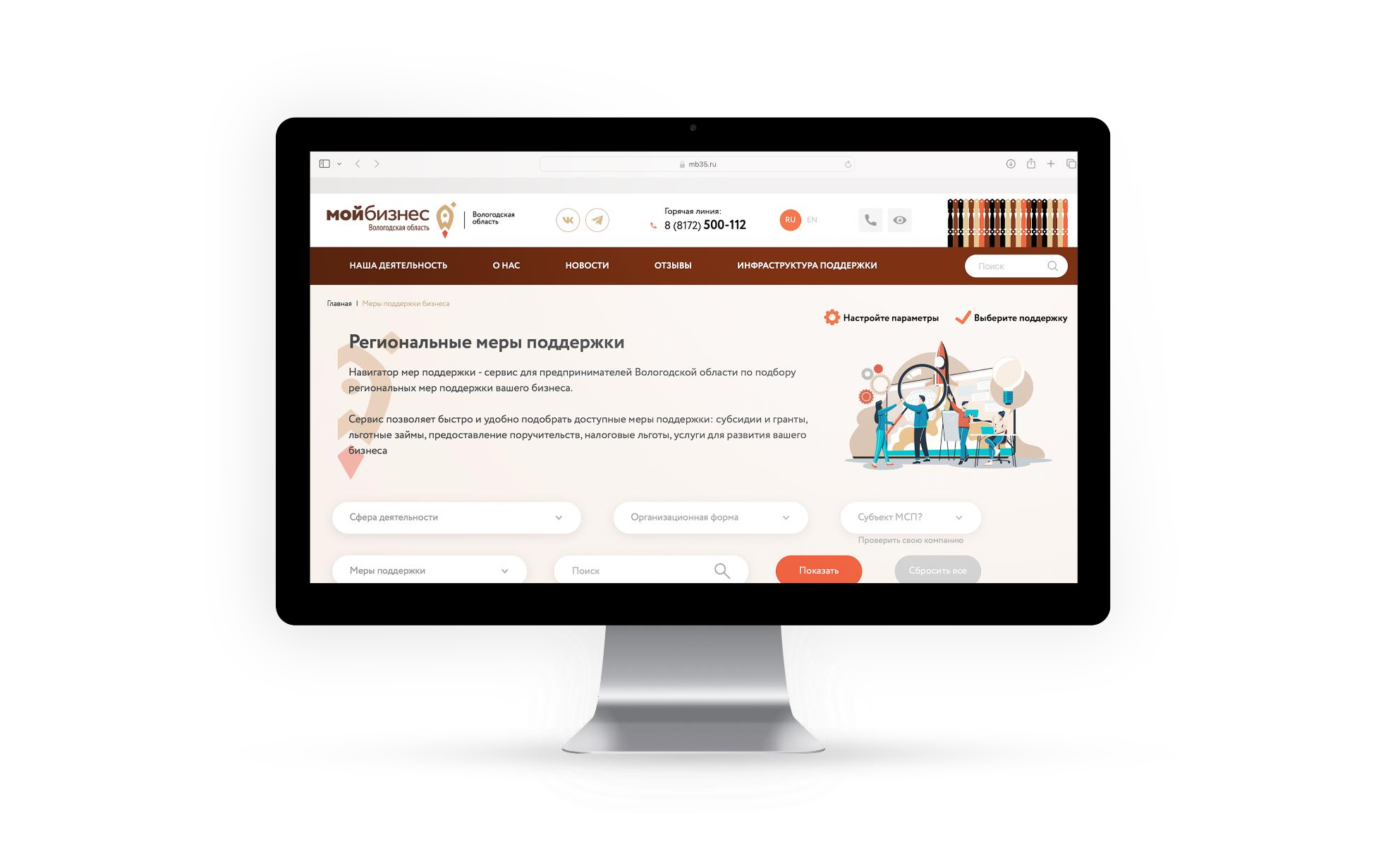 субсидии и гранты
льготные займы
предоставление поручительств
налоговые льготы
услуги для развития бизнеса
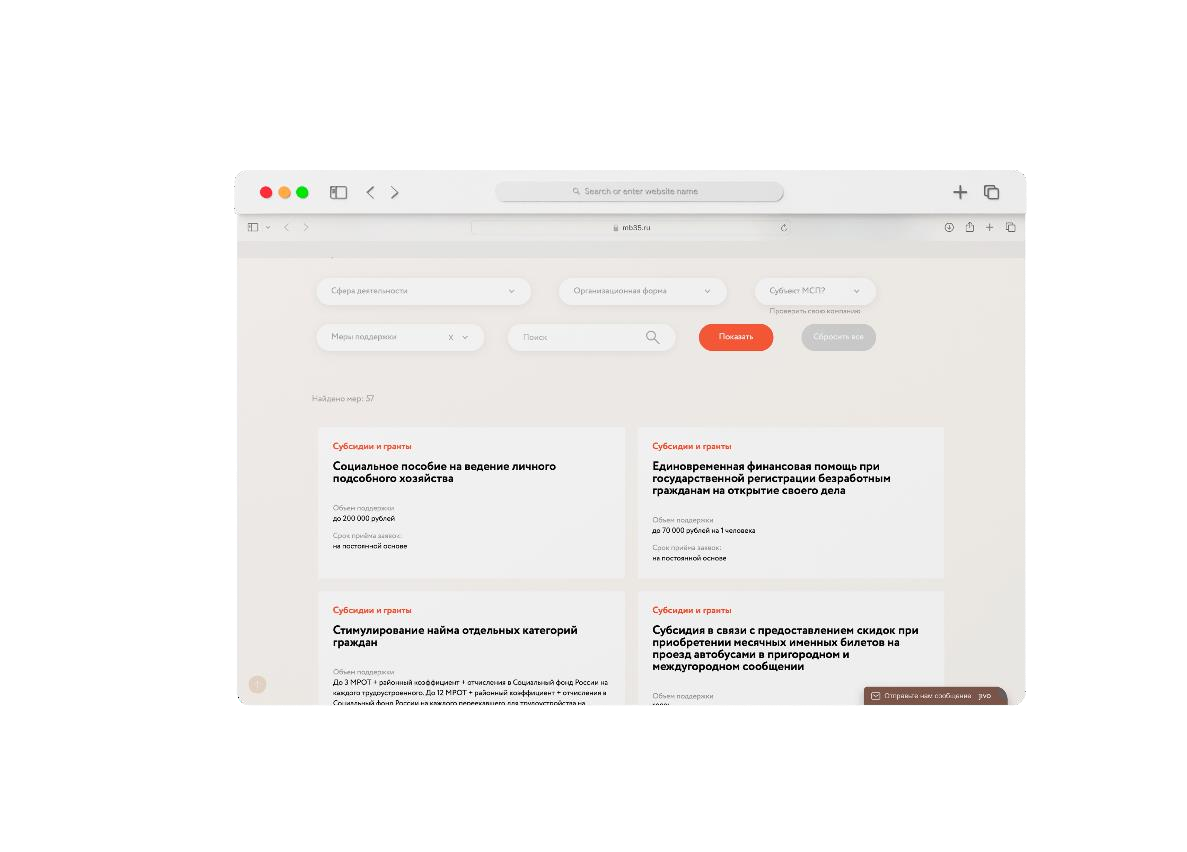 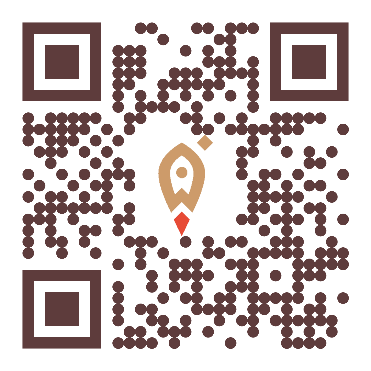 mb35.ru
<номер>
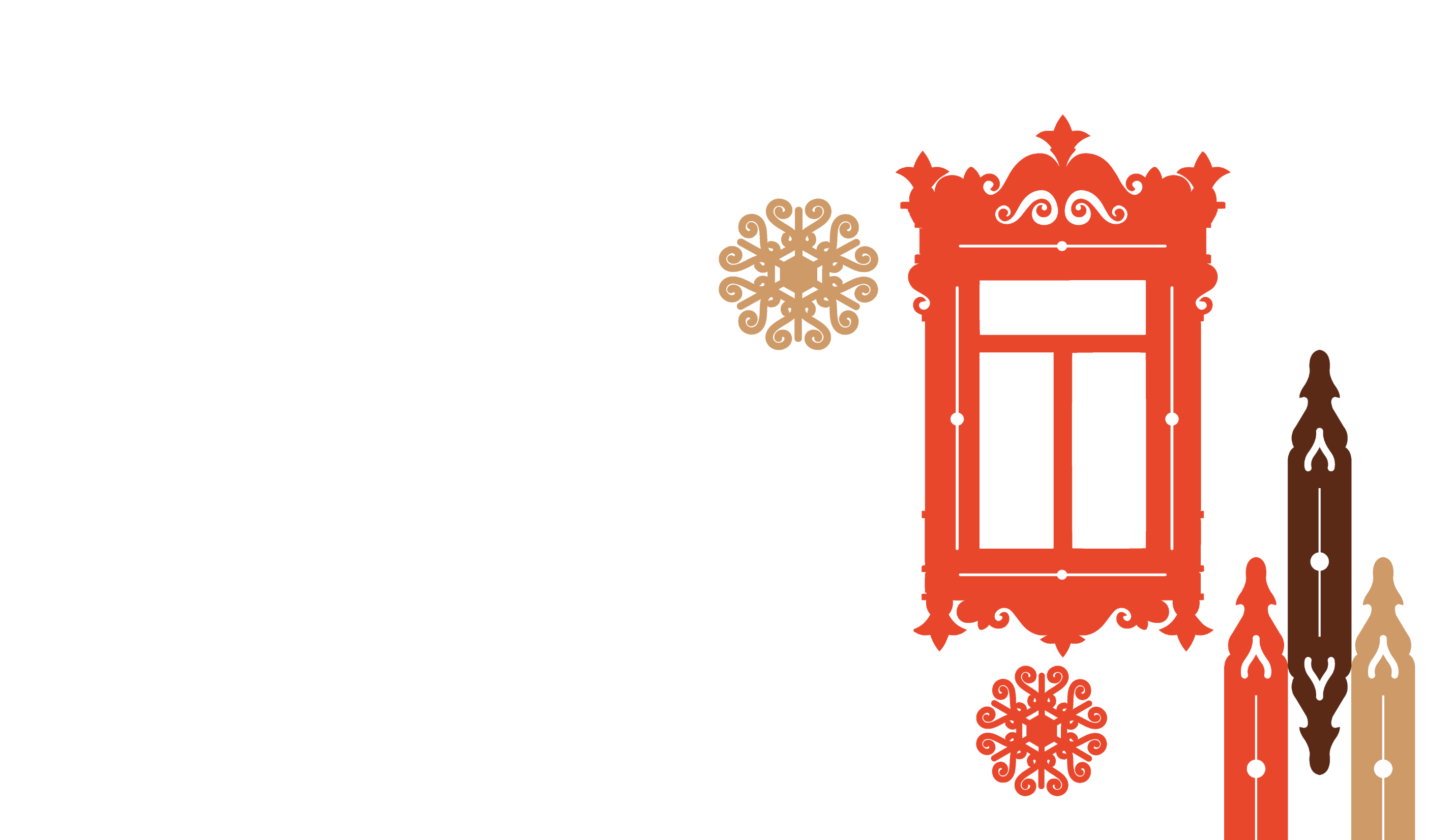 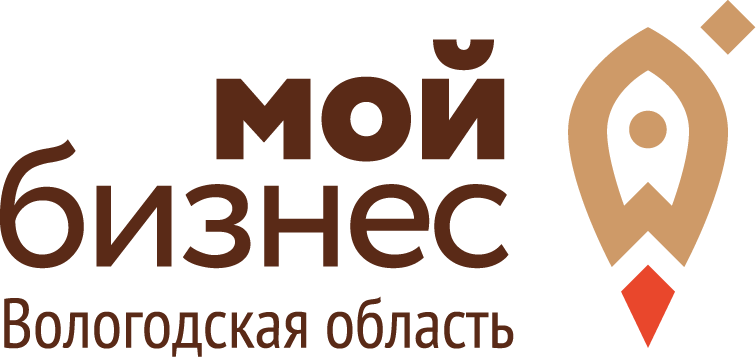 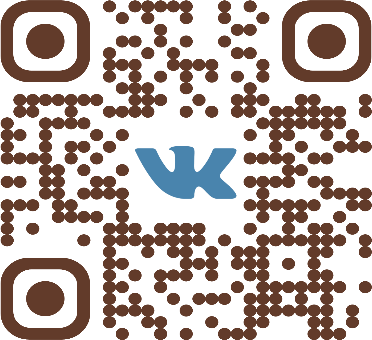 Вологда, ул. Маршала Конева, 15
8 (8172) 500-112
<номер>